StreamApproxApproximate Stream Analytics in Apache Flink
Do Le Quoc, Pramod Bhatotia, 
Ruichuan Chen,  Christof Fetzer, Volker Hilt, Thorsten Strufe
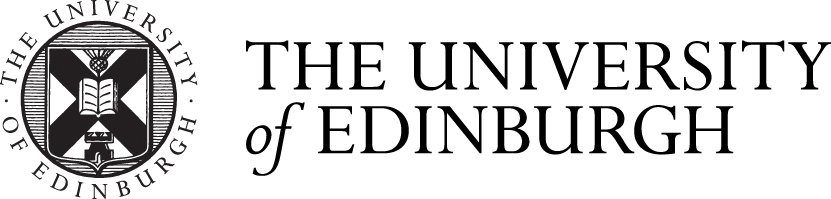 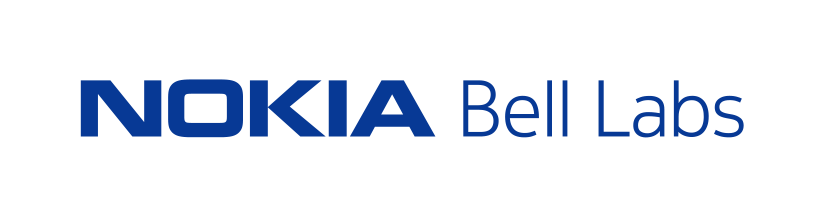 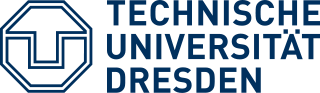 Sep 2017
Modern online services
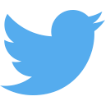 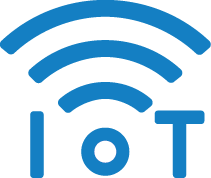 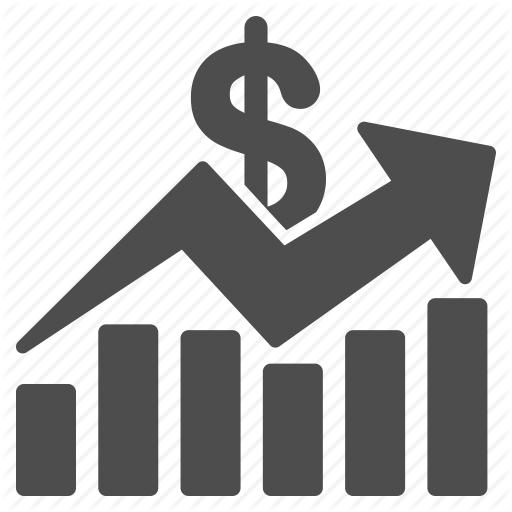 Stream 
Aggregator
Stream Analytics System
Useful
Information
1
Modern online services
Approximate computing
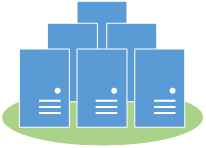 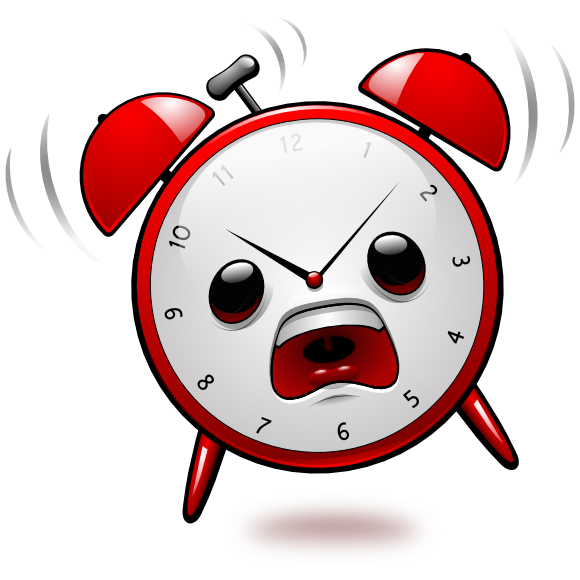 Tension
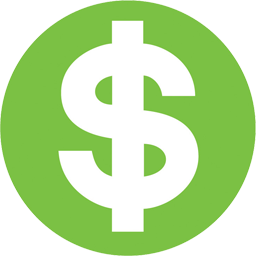 Efficient resource
utilization
Low latency
2
Approximate Computing
Many applications:Approximate output is good enough!
The trend of data is more important than the precise numbers
E.g. : Google Trends --- Big Data vs Machine Learning (Sep/2012 – Sep/2017)
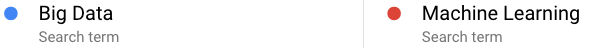 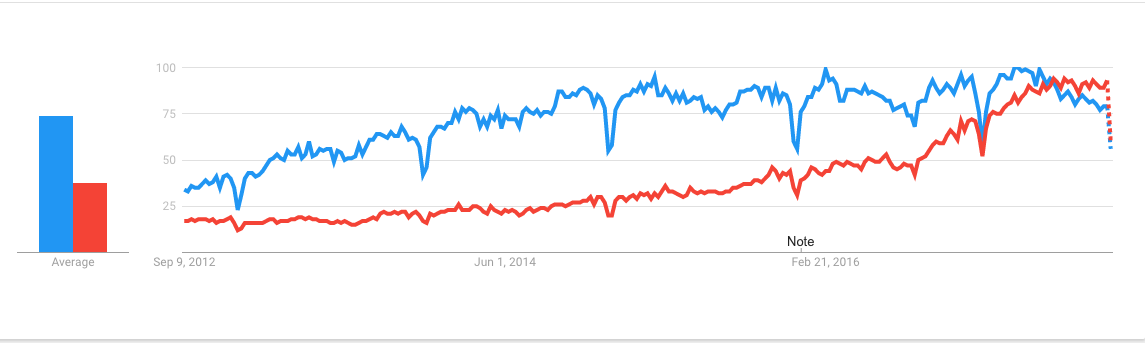 3
Approximate Computing
Idea: To achieve low latency, compute over a sub-set of data items instead of the entire data-set
Take a 
sample
Approximate output ± Error bound
Compute
Approximate computing
4
State-of-the-art systems
Not designed for 
stream analytics
BlinkDB [EuroSyS’13]
Using pre-existing samples
ApproxHadoop [ASPLOS’15]
Using multi-stage sampling
Quickr [SIGMOD’16]
Injecting samplers into query plan
5
StreamApprox: Design goals
Transparent
Targets existing applications w/ minor code changes
Practical
Supports adaptive execution based on query budget
Efficient
Employs online sampling techniques
6
Outline
Motivation
Design
Evaluation
7
StreamApprox: Overview
Input data stream
Streaming query
Query budget
S1
Stream 
Aggregator 
(E.g Kafka)
StreamApprox
data stream
S2
…
Sn
Query budget: 
Latency/throughput guarantees
Desired computing resources for query processing
Desired accuracy
8
Key idea: Sampling
Simple random sampling (SRS):
SRS
SRS
SRS
SRS
Stratified sampling (STS):
9
Key idea: Sampling
Drop item i
Reservoir sampling (RS):
i
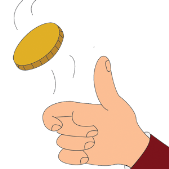 Replace by item i
Size of reservoir = k
10
Spark-based Sampling
Spark-based Stratified Sampling (Spark-based STS)
Step 
#1
Step 
#2
Step 
#3
Create strata 
using groupByKey()
Apply SRS
 to each stratum Si
Synchronize between 
worker nodes
 to select a 
sample of size k
These steps are very expensive
11
StreamApprox: Core idea
Online Adaptive Stratified Reservoir Sampling (OASRS)
RS
S1
Weight = #items/k = 8/4
Size of reservoir = k
RS
Weight = #items/k = 6/4
S2
RS
S3
Weight = 1
RS : Reservoir Sampling
 k = 4
Easy to parallelize, doesn't need any synchronization between workers
12
StreamApprox: Core idea
Worker 1
Weight = 2
OASRS
OASRS
Weight = 1.5
Weight = 1
Worker 2
Weight = 1
Weight = 2
Weight = 1.5
Size of reservoir = 4
13
Implementation
S1
StreamApprox
Stream 
Aggregator
data stream
S2
…
Sn
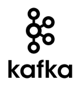 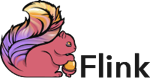 14
Implementation
S1
Stream 
aggregator
S2
Sampling module
Flink Computation Engine
…
Sn
Error Estimation module
Refined sampling parameters
Flink-based StreamApprox
15
Outline
Motivation
Design
Evaluation
16
Experimental setup
Evaluation questions
Throughput vs sample size
Throughput vs accuracy

Testbed
Cluster: 17 nodes 
Datasets: 
Synthesis: Gaussian distribution, Poisson distribution datasets 
CAIDA Network traffic traces; NYC Taxi ride records
See the paper for more results!
17
Throughput
Higher
the better
Spark-based StreamApprox: ~2X higher throughput over Spark-based STS
Flink-based StreamApprox: 1.3X higher throughput over Spark-based StreamApprox
With sampling fraction < 60%
18
Throughput vs Accuracy
Higher
the better
Spark-based StreamApprox: ~1.32X higher throughput over Spark-based STS
Flink-based StreamApprox: 1.62X higher throughput over Spark-based StreamApprox
With the same accuracy loss
19
Conclusion
StreamApprox: Approximate computing for stream analytics
Transparent
Supports applications w/ minor code changes
Practical
Adaptive execution based on query budget
Efficient
Online stratified sampling technique
Thank you!
Details: StreamApprox [Middleware’17] 
https://streamapprox.github.io
20